Электронные платежи. Практики и технологии
Юлия Горелова
Яндекс.Деньги
Электронные деньги сегодня. В России
Являются разновидностью перевода без открытия счета, доступны всем кредитным организациям
Развиваются в рамках «закрытых систем», выходят на путь «открытых»
Требуют пополнения

Основные игроки:
Электронные деньги сегодня. В мире
Нигде не выступают как самостоятельная валюта
Также представляют собой «закрытые» или «частично закрытие» системы
В каждой стране регулируются по-своему
Во многих странах вышли на очень высокий уровень развития и тотальное проникновение

Основные игроки:
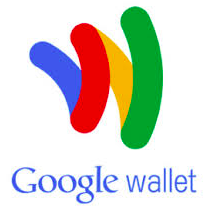 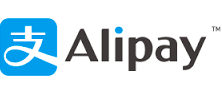 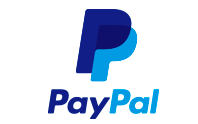 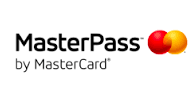 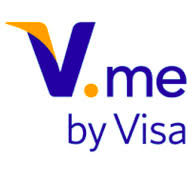 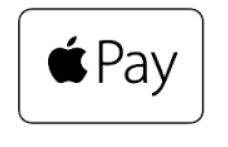 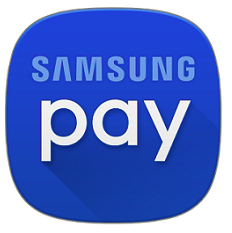 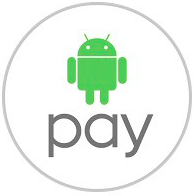 Тренды развития электронных платежей в России
Взаимопроникновение с прочими платежными инструментами
Переход в мобильность
Максимальное упрощение сценариев оплаты
Новые места обитания 
Выход в оффлайн
Цифровые валюты
Bitcoin – не единственная, но самая популярная цифровая валюта в мире
Вектор движения в сторону создания всемирной единой сети, объединяющей все электронные валюты и участников платежного рынка, с целью:
Сокращения времени и затрат при денежных переводах 
Унификации учета
Универсализации платежей
Исключения возможности внесения изменений в уже записанную информацию

Стоп-факторы:
Законодательное регулирование (в России запрещены, во многих странах статус не определен)
Противоречия интересам действующих игроков рынка
Неопределенные предельная производительность и вычислительные мощности
Отсутствие межсистемного протокола
И др.

Blockchain – самая распространенная криптотехнология, представляет собой систему распределенного хранения информации о чем угодно на неограниченном числе компьютеров – имеет большой потенциал развития в различных областях
Барьеры для развития электронных денег и ограничивающие факторы
Слабое проникновение 
Слабое развитие платежной инфраструктуры
Продолжающийся рост оборота наличных денежных средств
Опережающие темпы роста платежей банковскими картами (в части платежей) и через интернет-банки, мобильные банковские приложения (в части переводов)
Отсутствие универсальных подходов к регулированию в мире и внутри отдельно взятых регионов в т.ч.
Дальнейшее развитие электронных платежей
Расширение и упрощение способов идентификации (по номеру телефона, по номеру банковской карты, эмитированной российской кредитной организацией)
Повышение уровня проникновения электронных платежных средств среди населения
Развитие платежной инфраструктуры
Вывод на иностранные аудитории российских платежных инструментов их адаптация и развитие
Смягчение ограничений МПС в части взаимодействия с электронными деньгами
Контакты

Юлия Горелова
Руководитель Департамента развития платежного бизнеса
Яндекс.Деньги
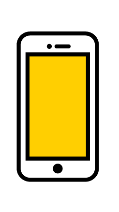 +7 (495) 739 2325, доб. 8116
gorelova@yamoney.ru
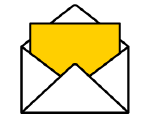